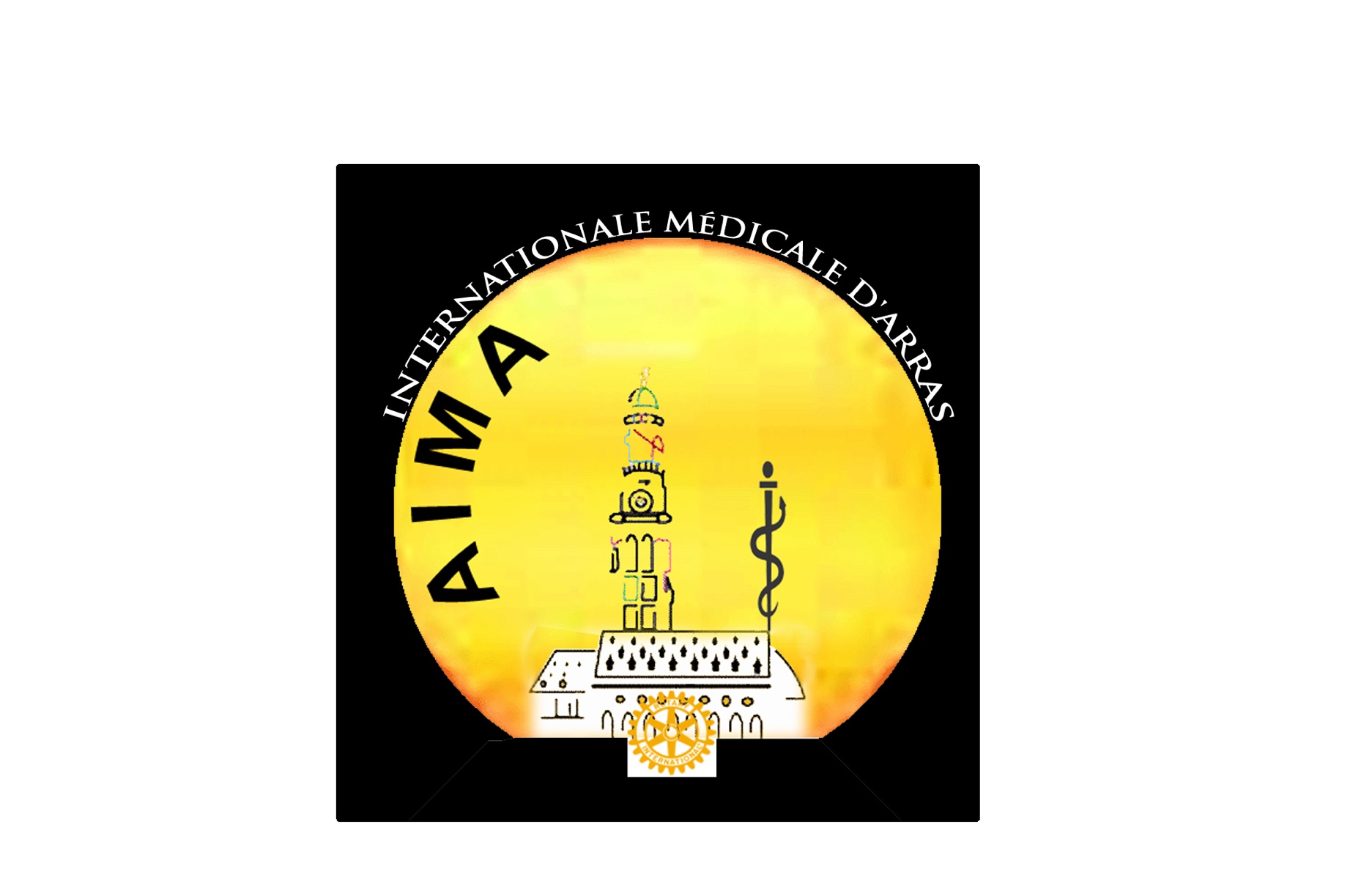 2011
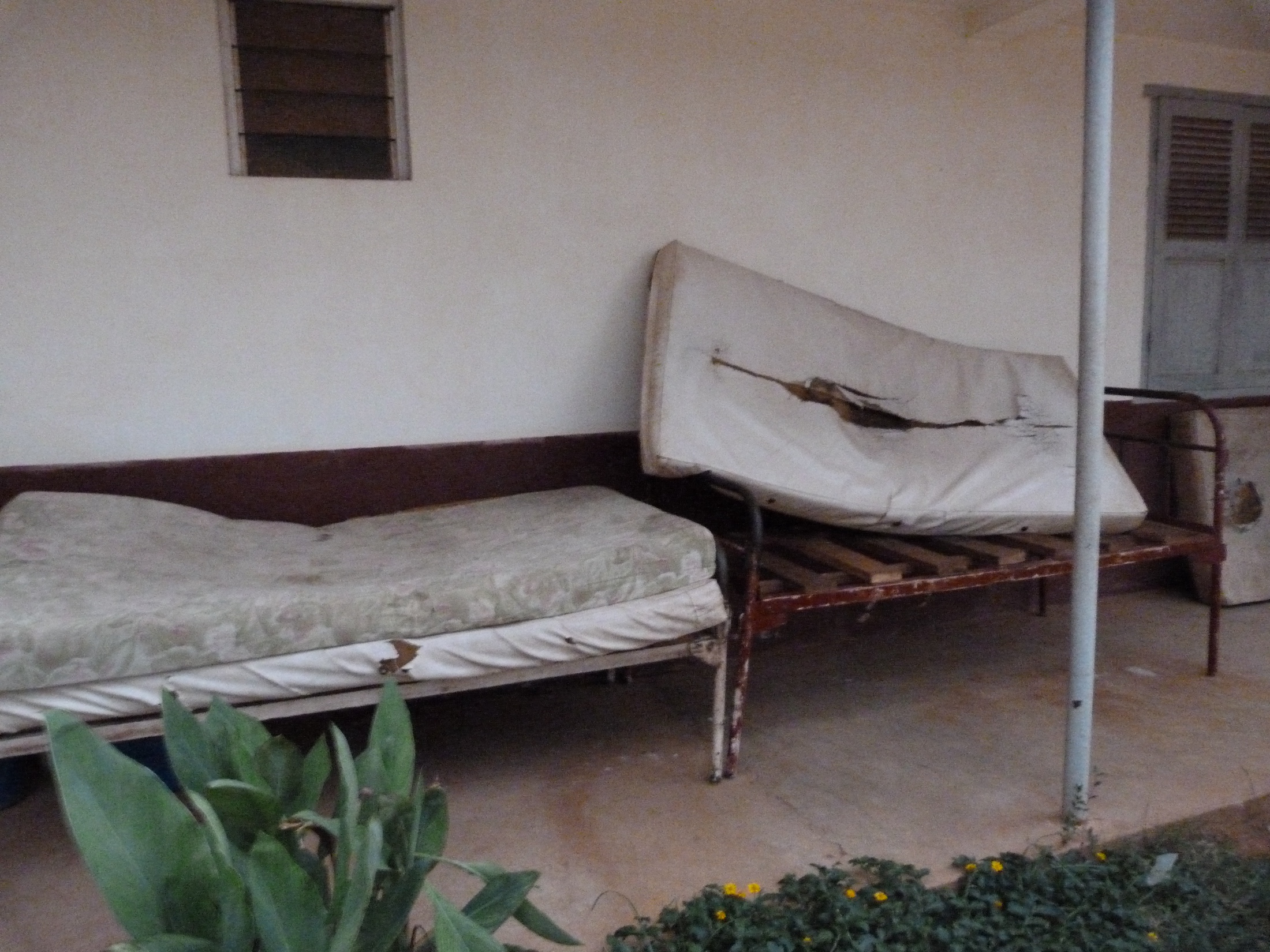 Les lits en 2011
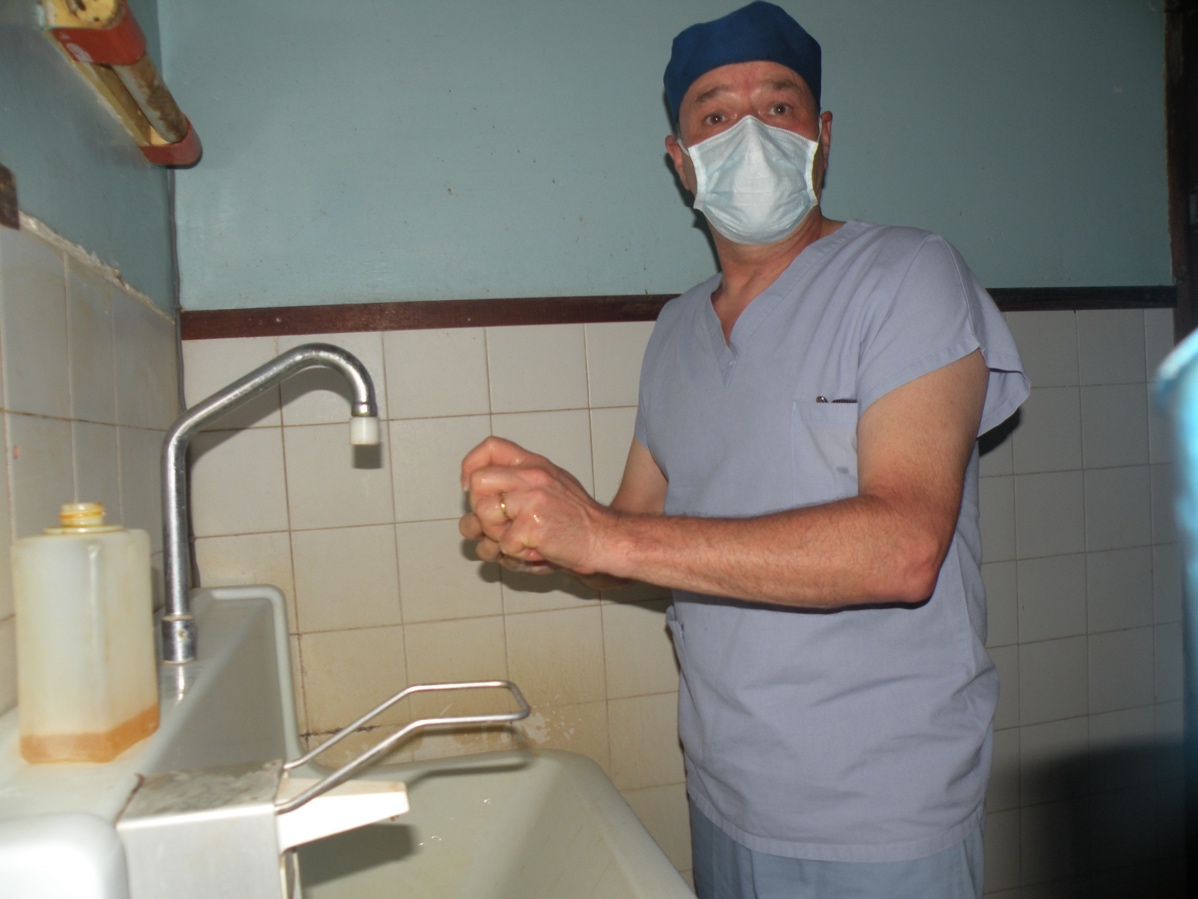 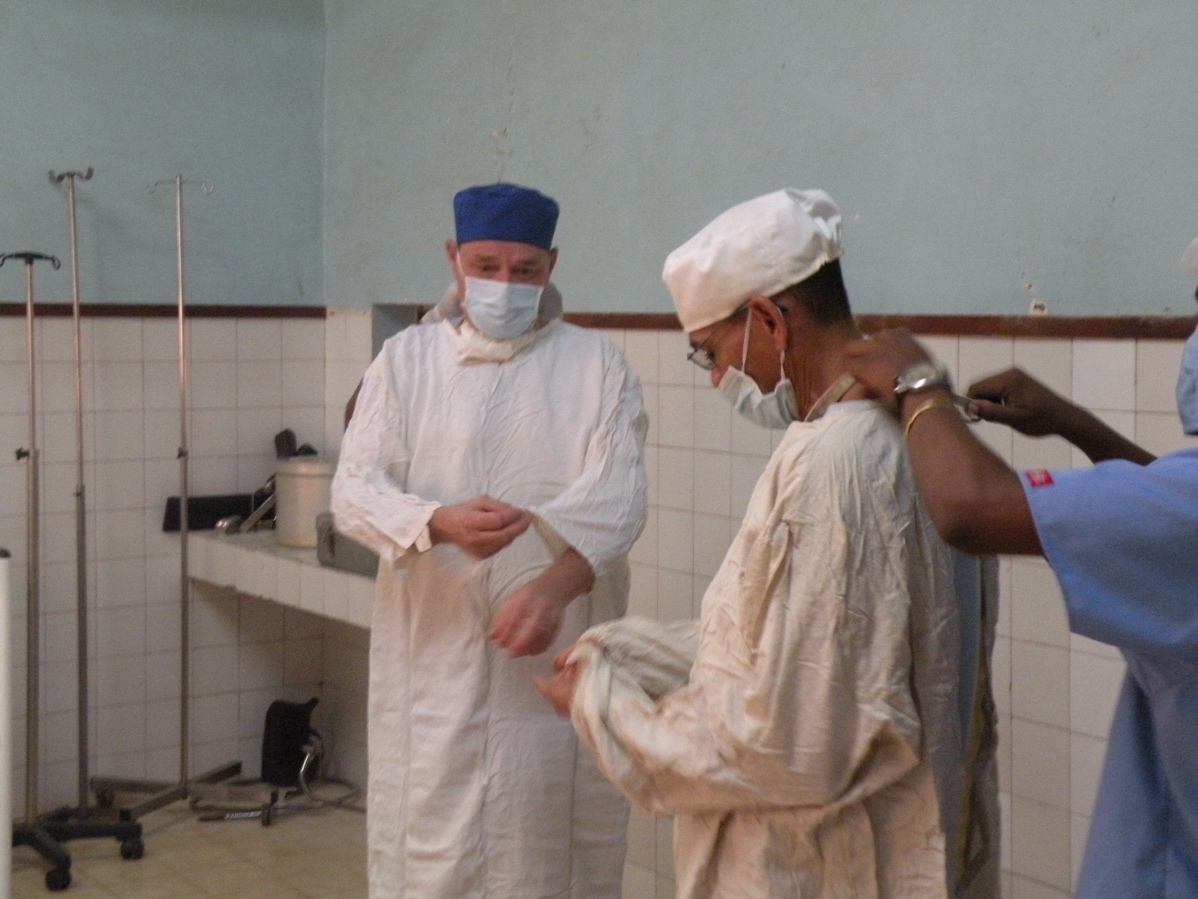 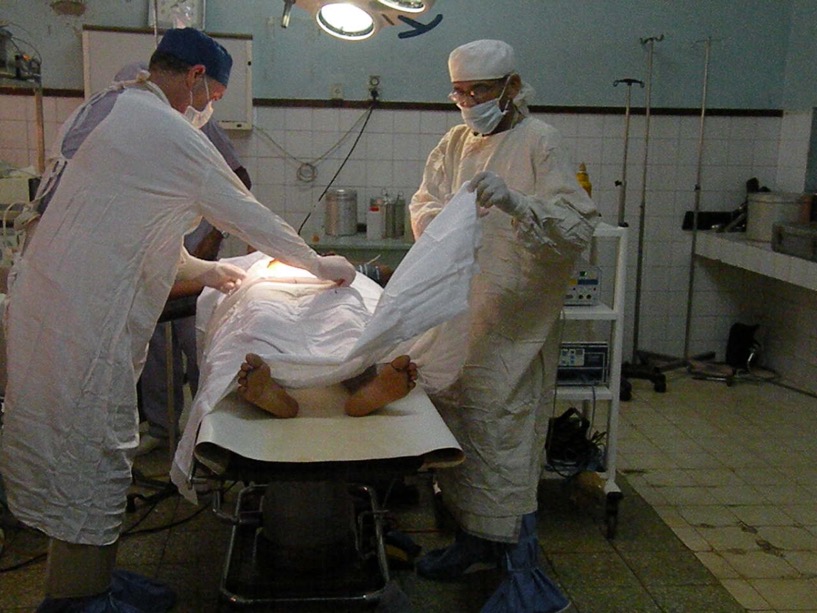 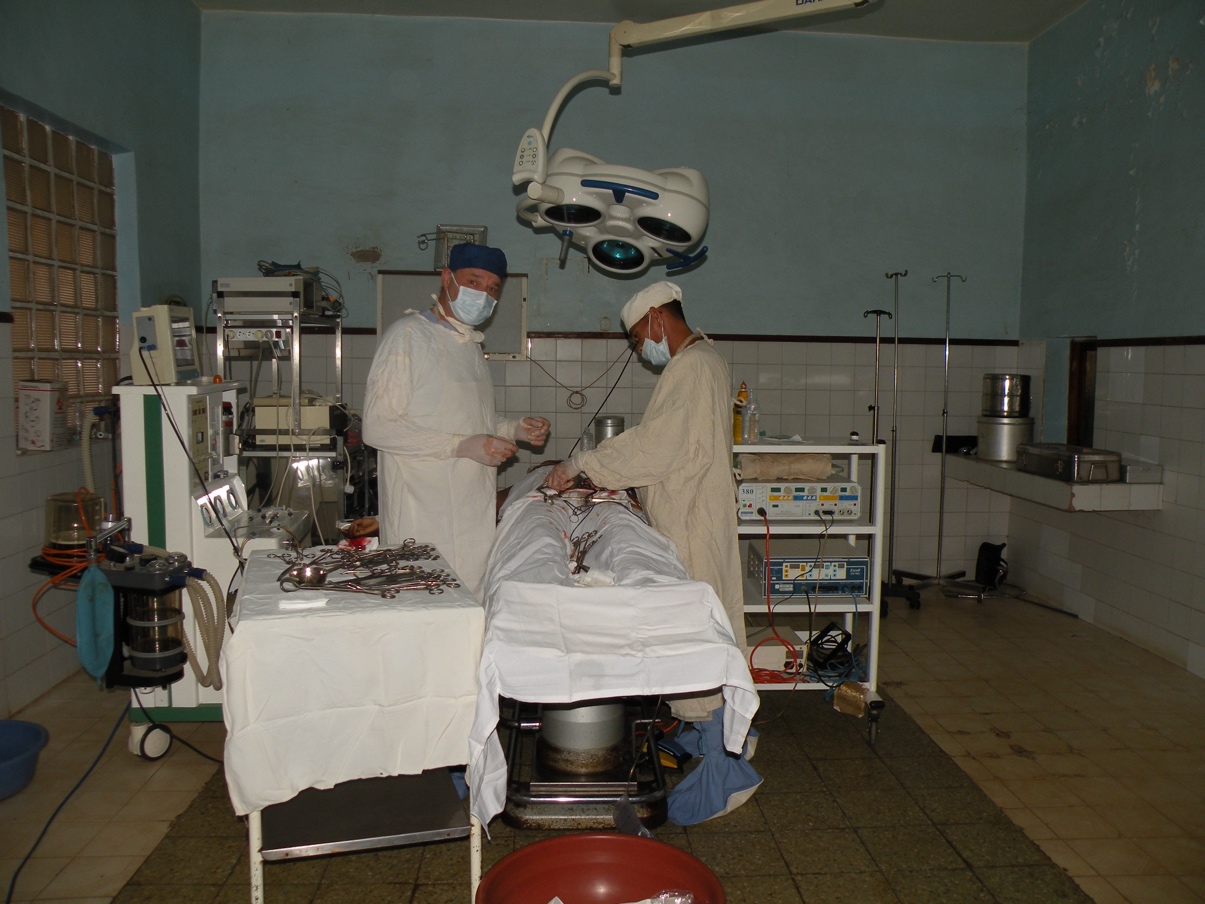 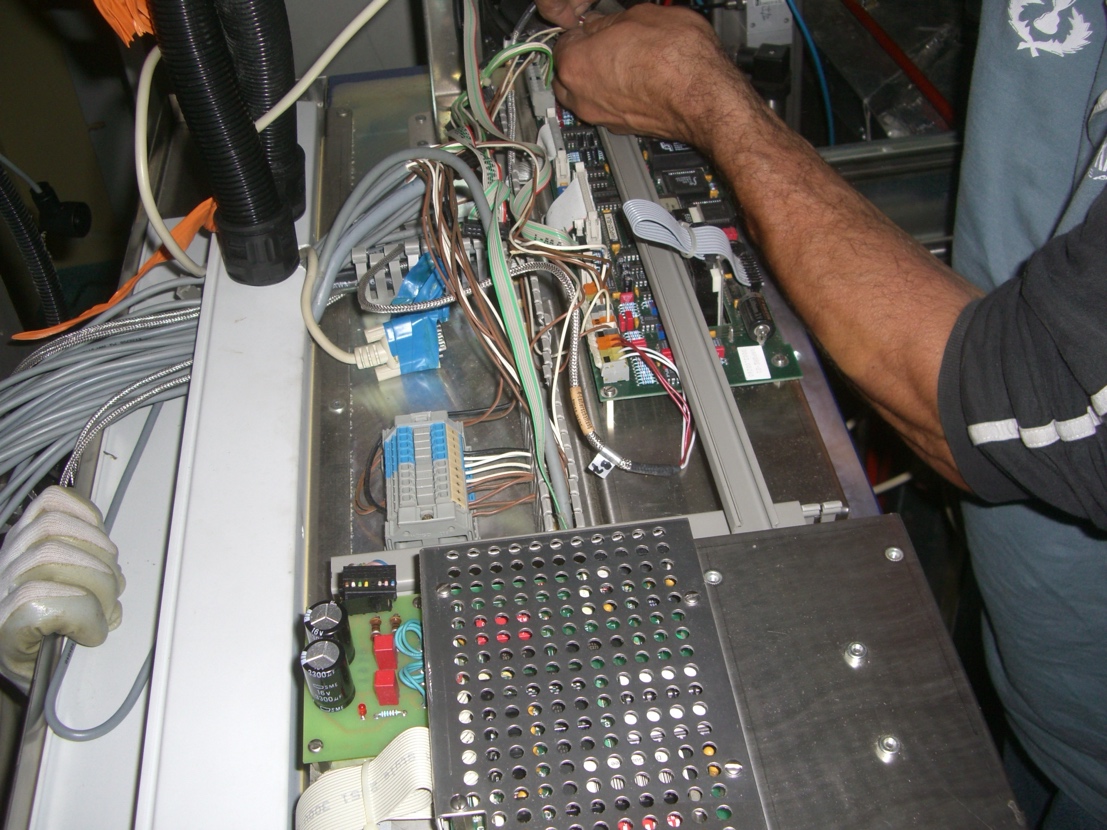 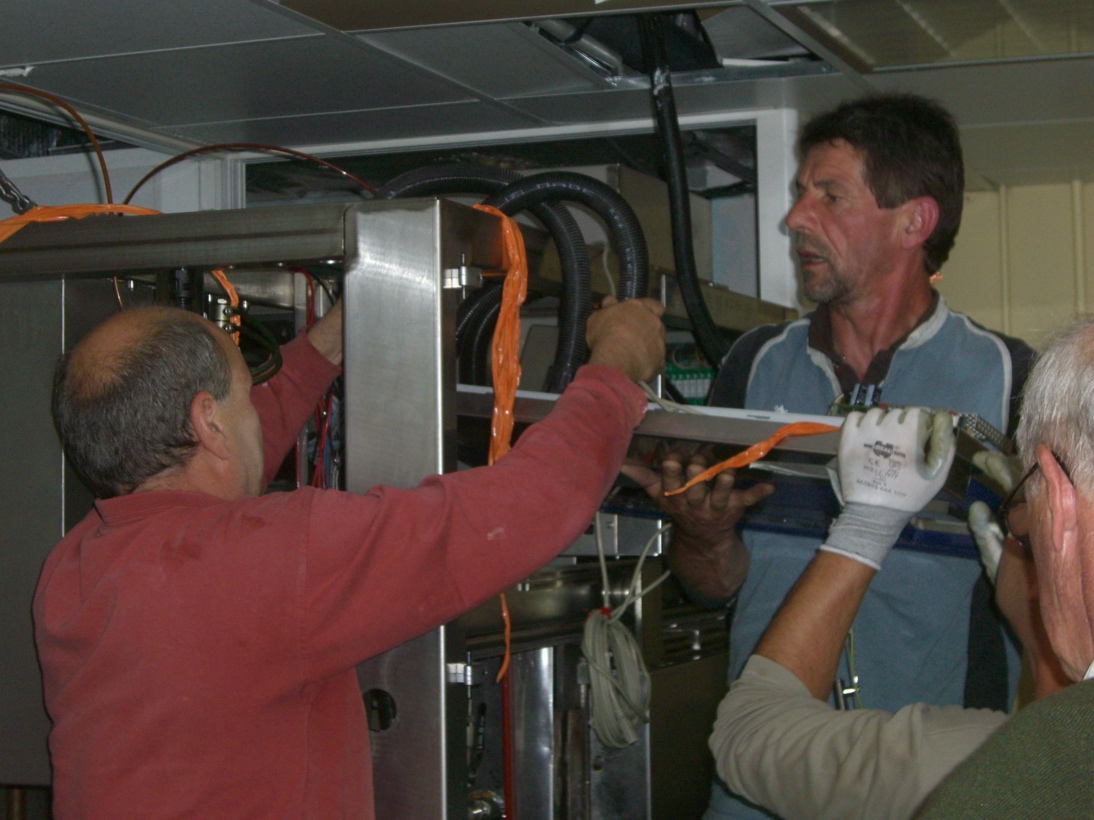 Réupération de matériel
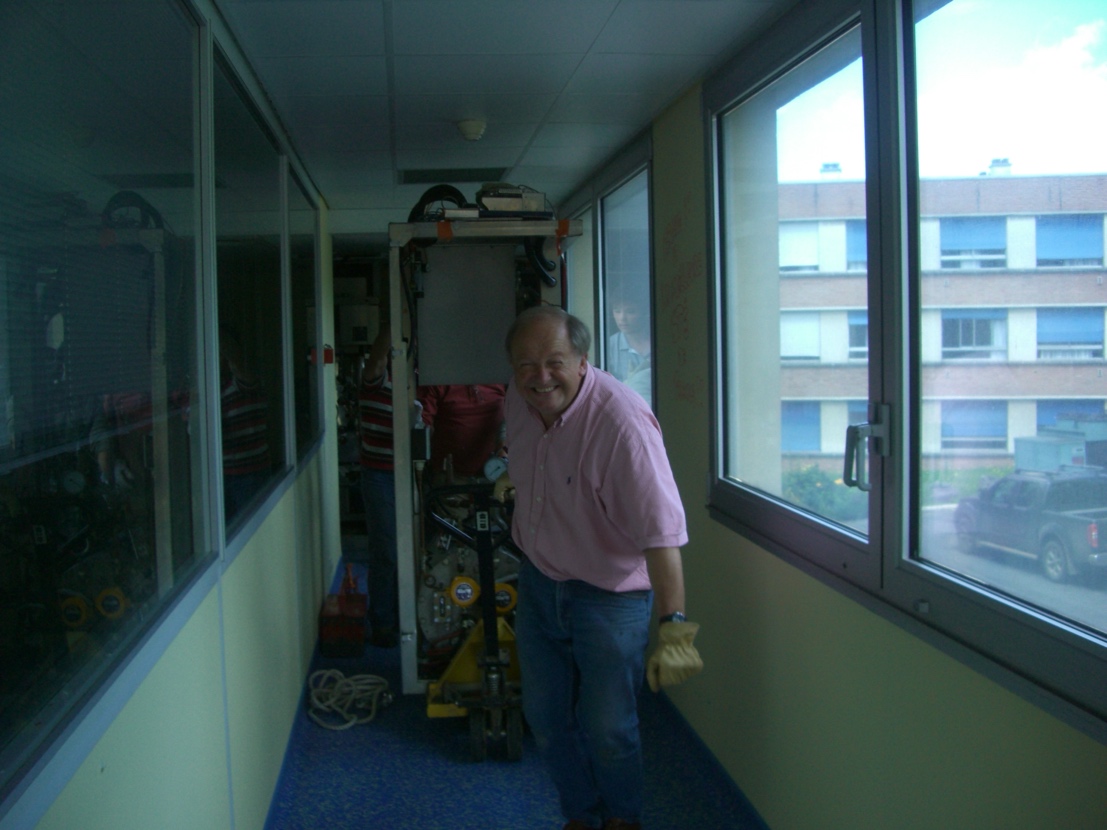 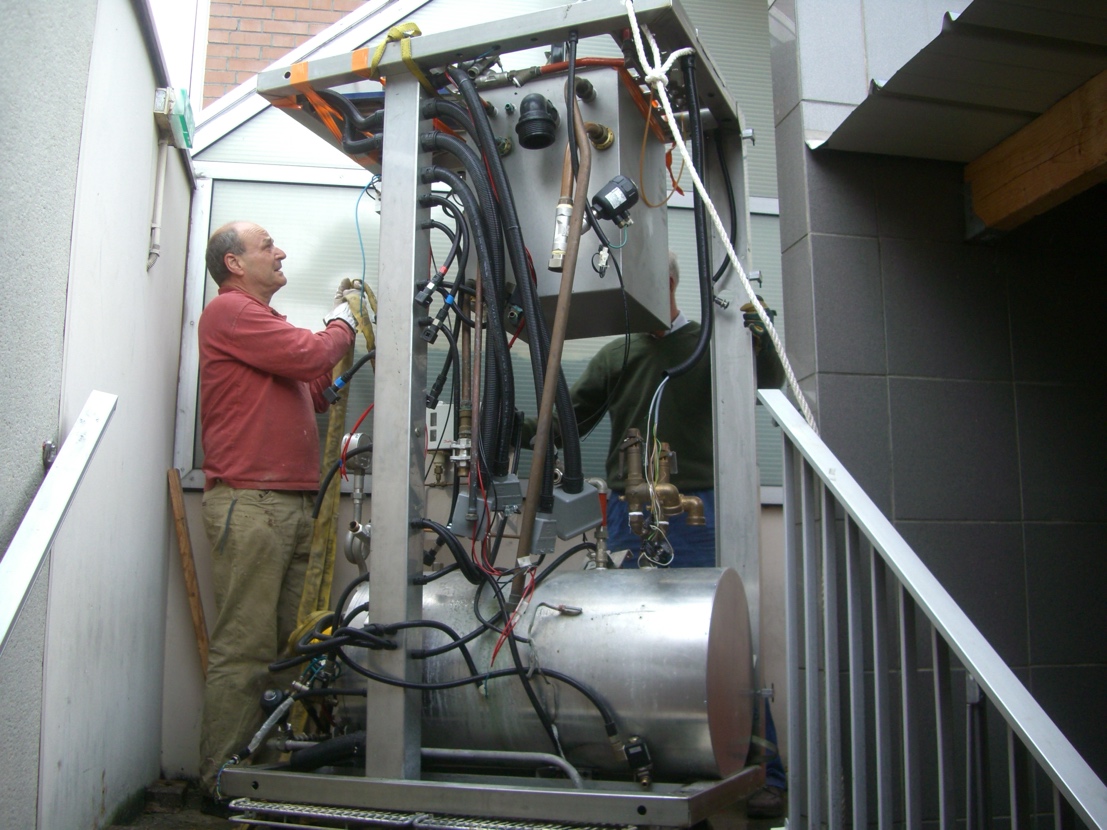 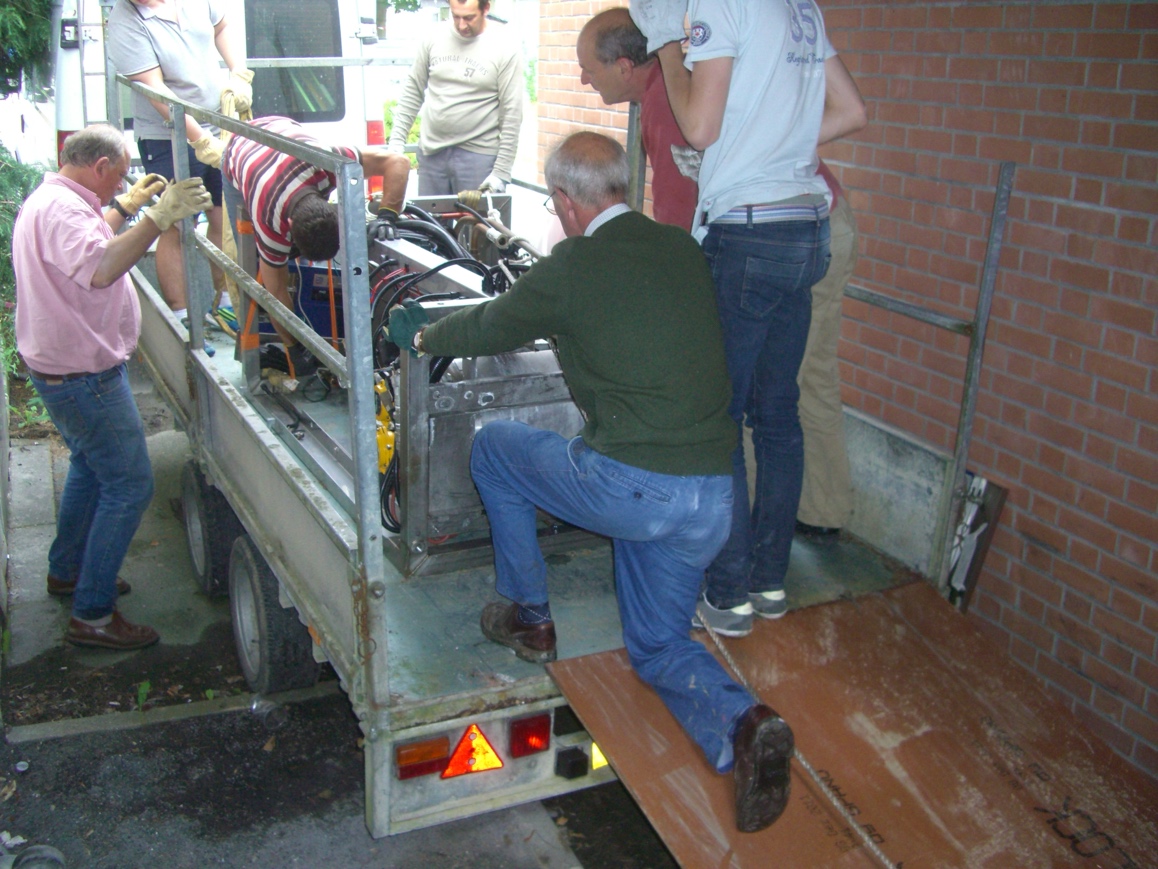 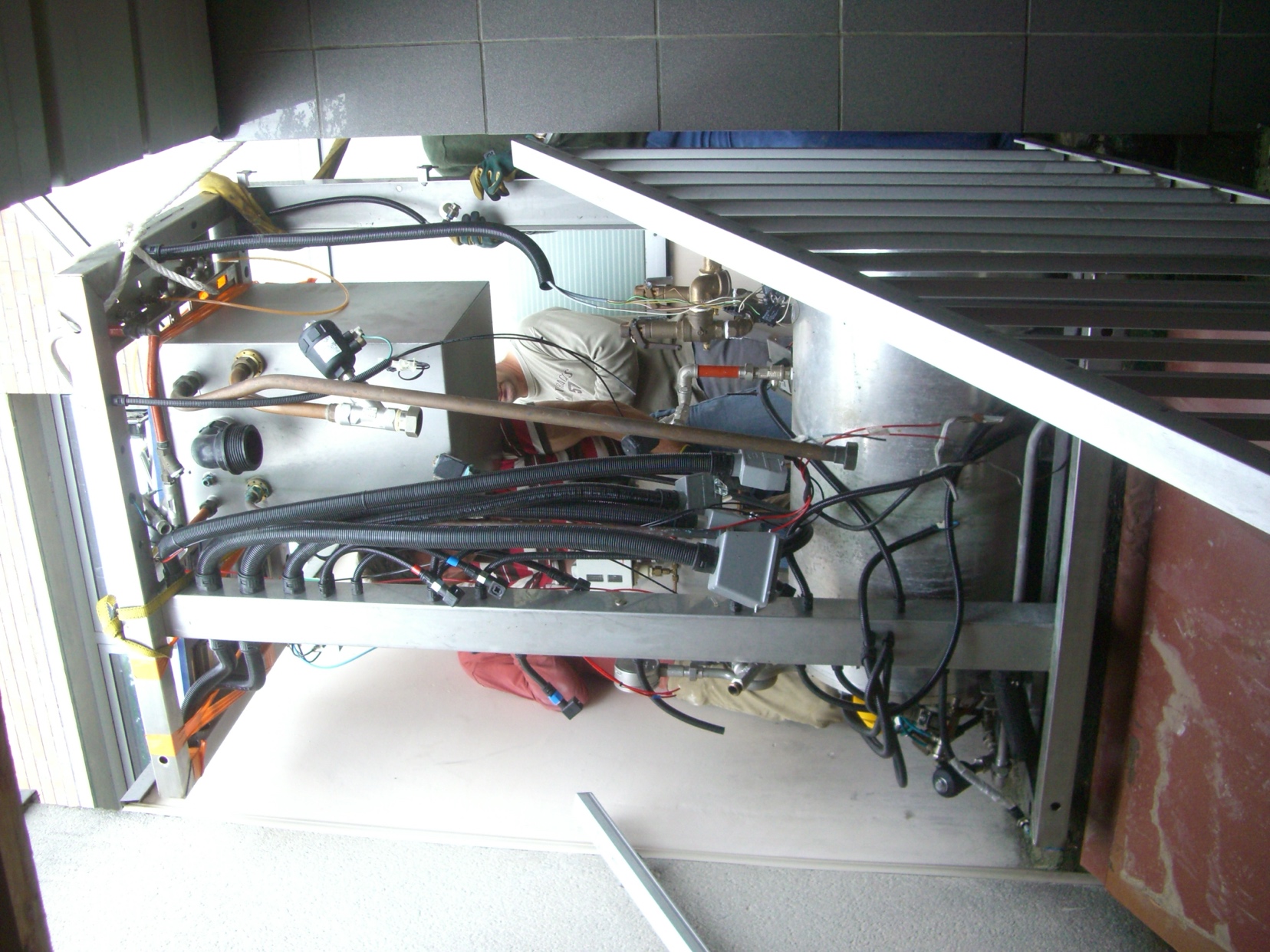 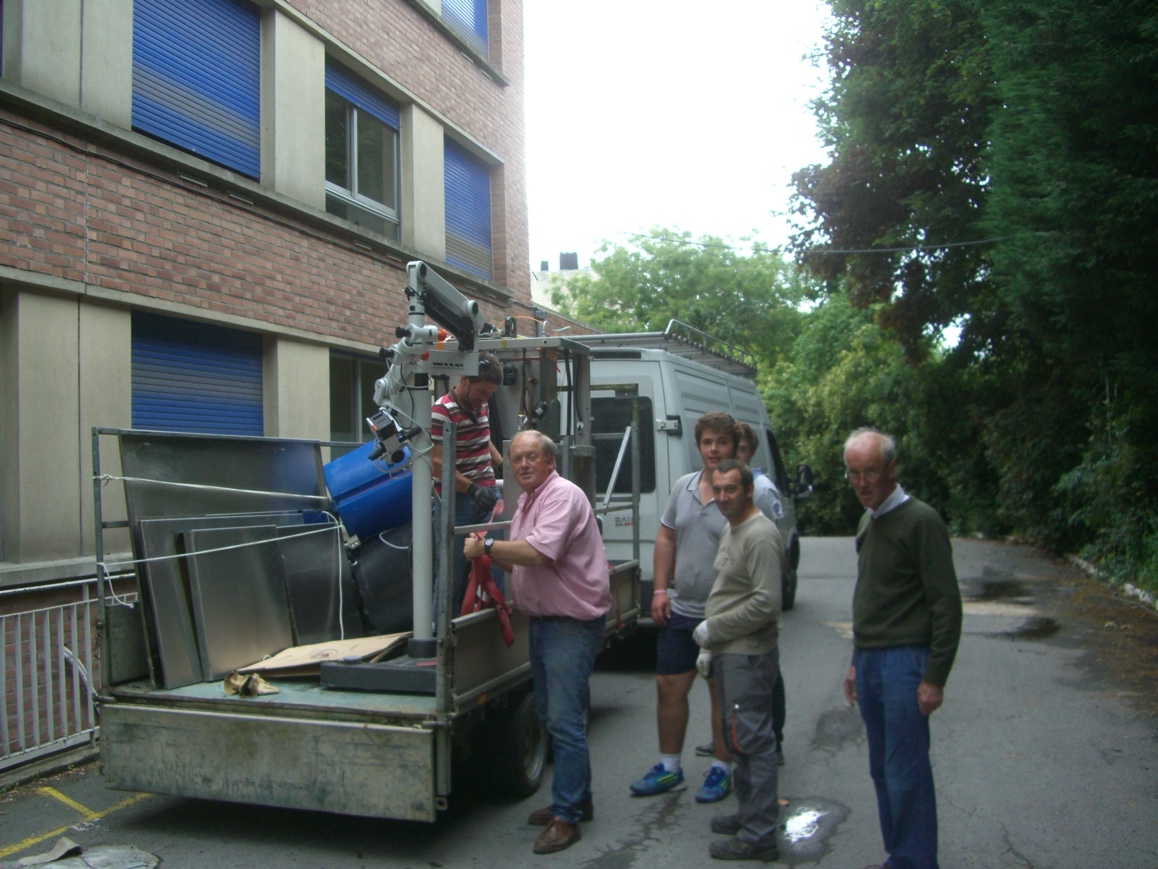 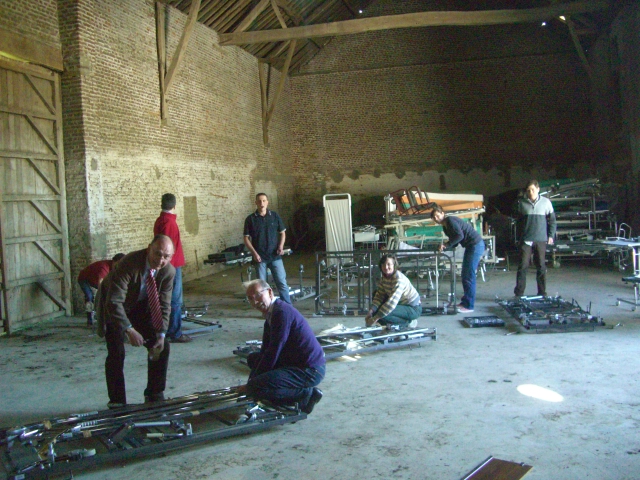 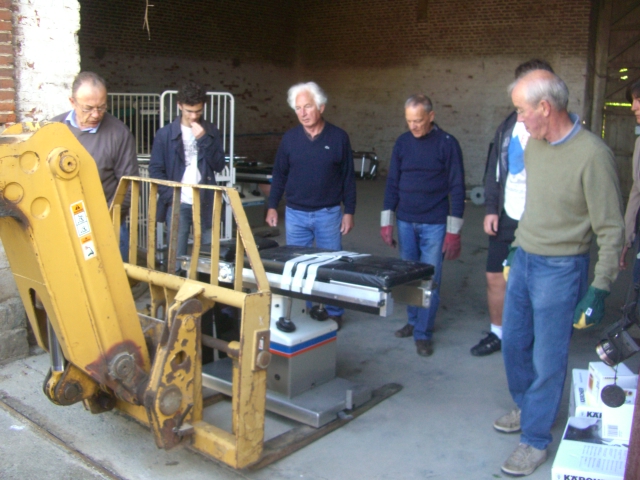 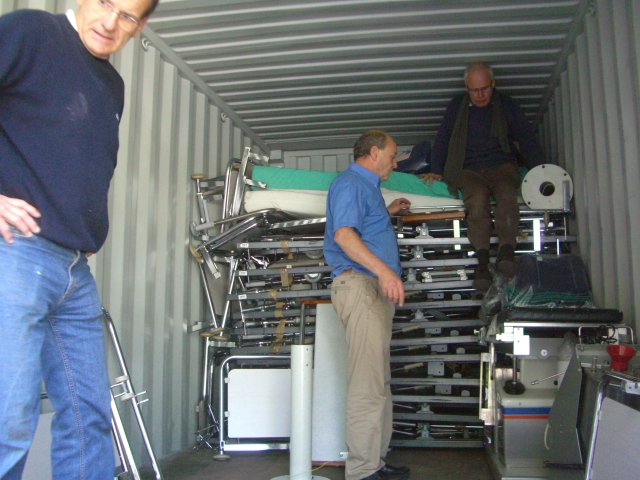 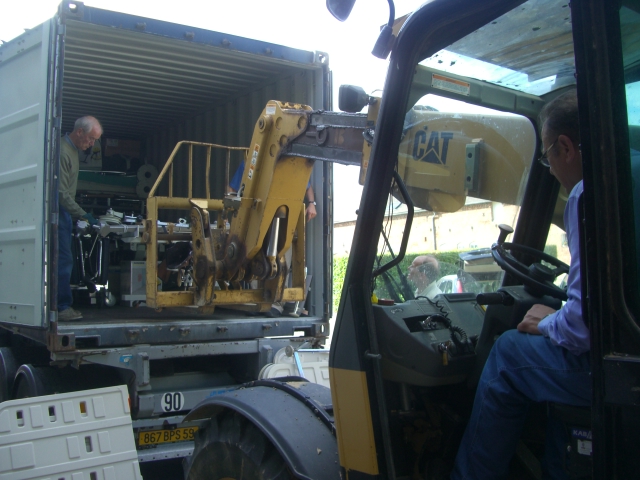 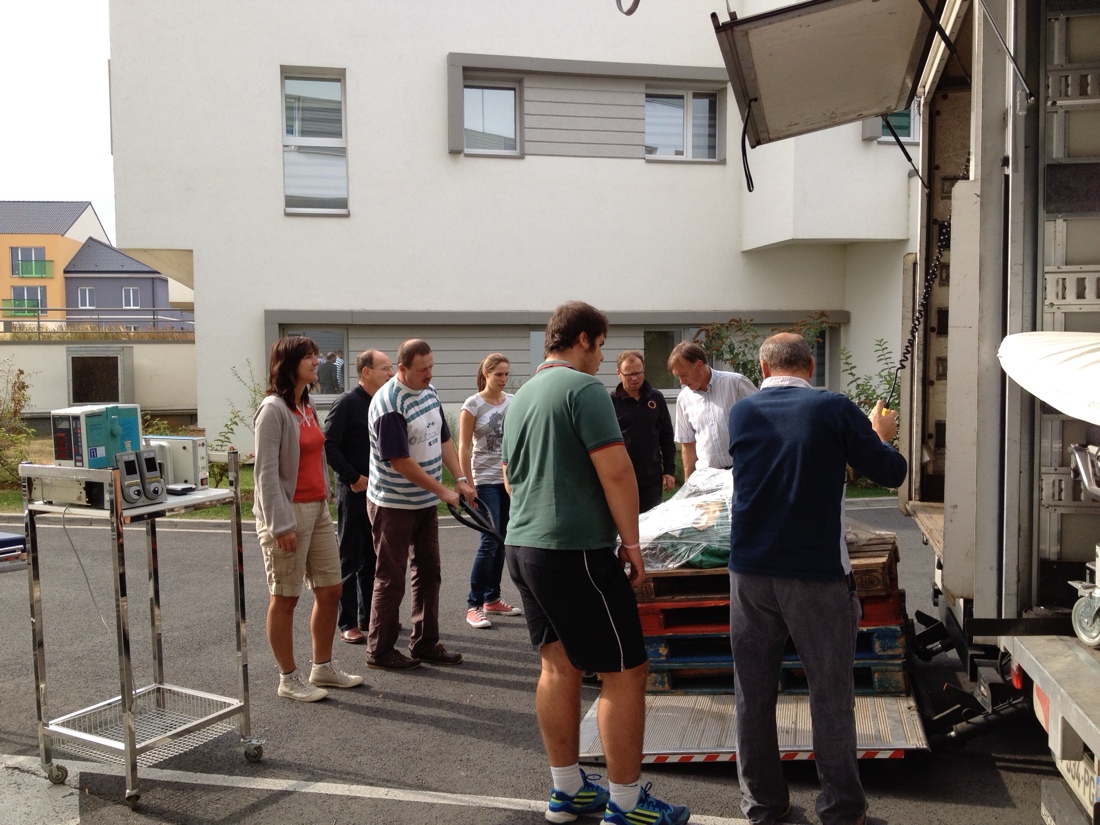 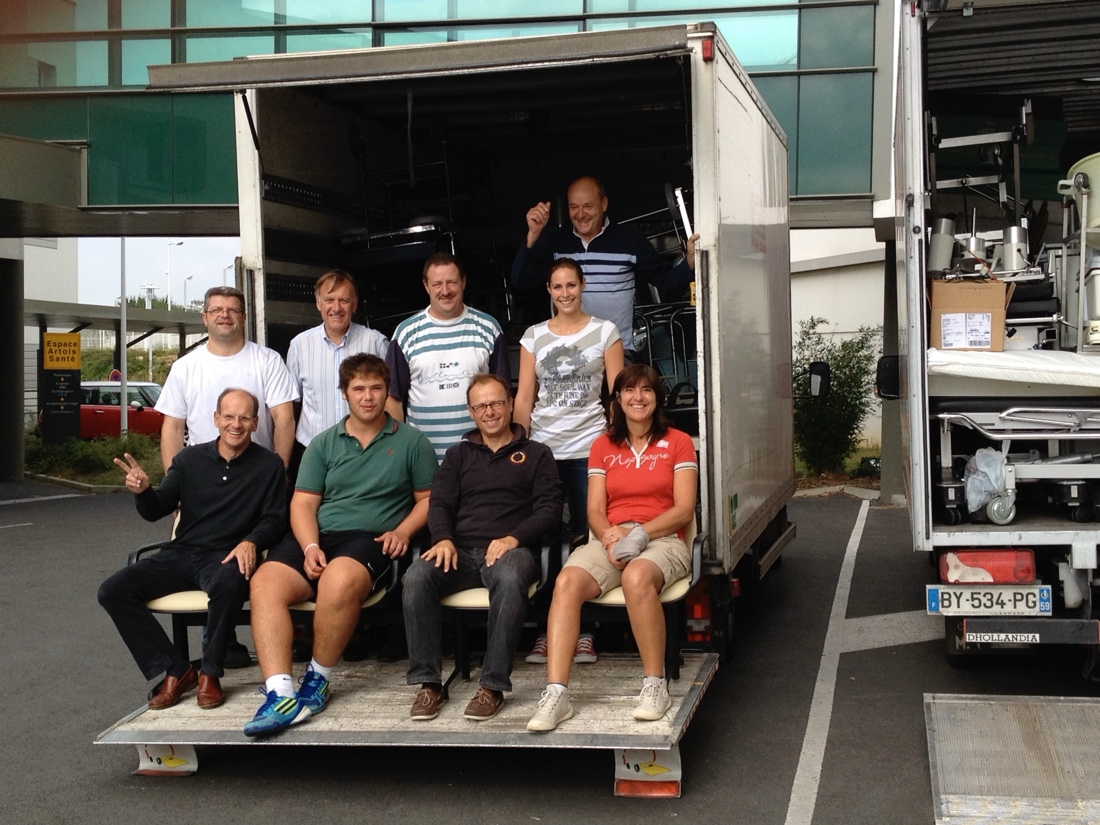 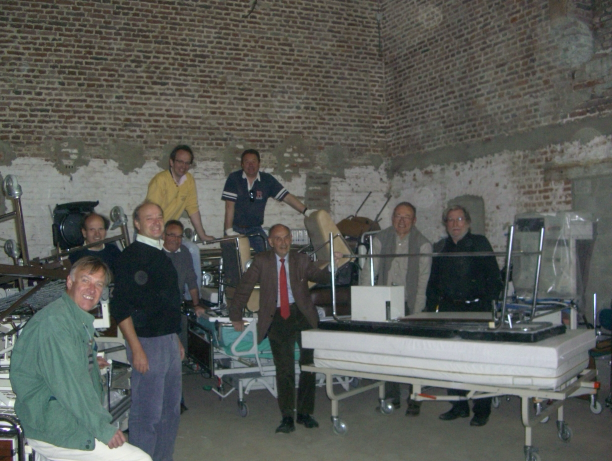 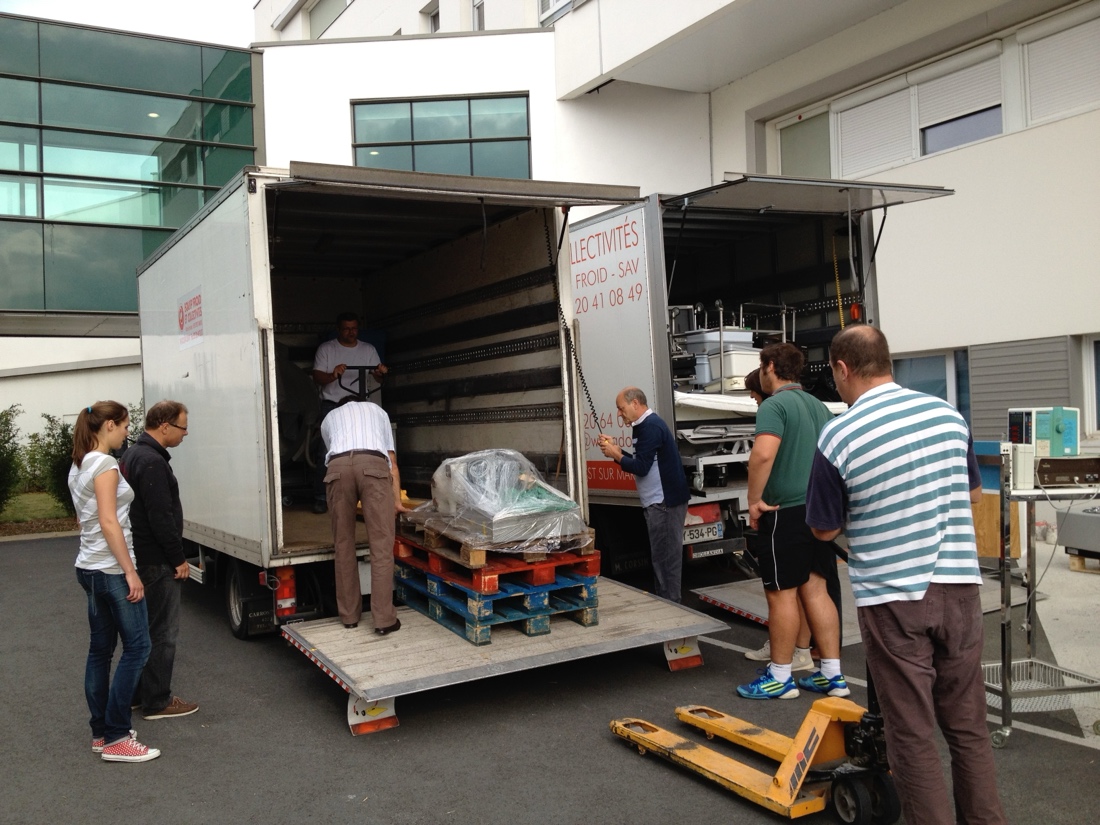